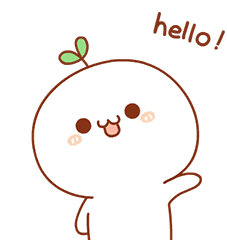 Day
Thursday
7th Oct 2021
Date
Subject
We can 5
Unit
2 Sea Animals
Lesson
Grammar in Action
Page
10-11
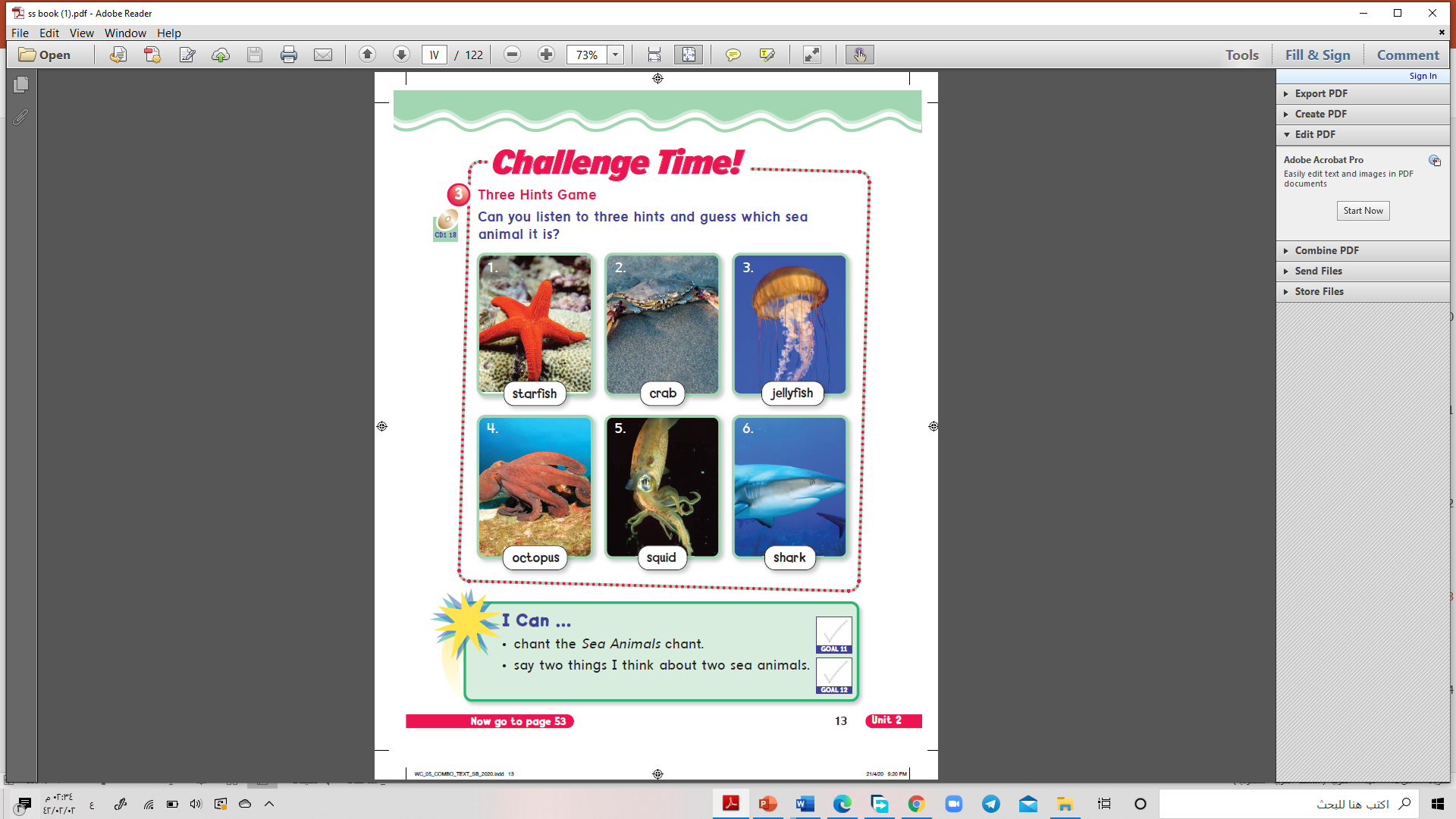 objectives
*Pair work 
*Role play 
*Problem solving
strategies
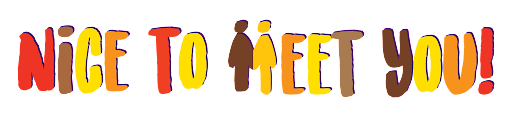 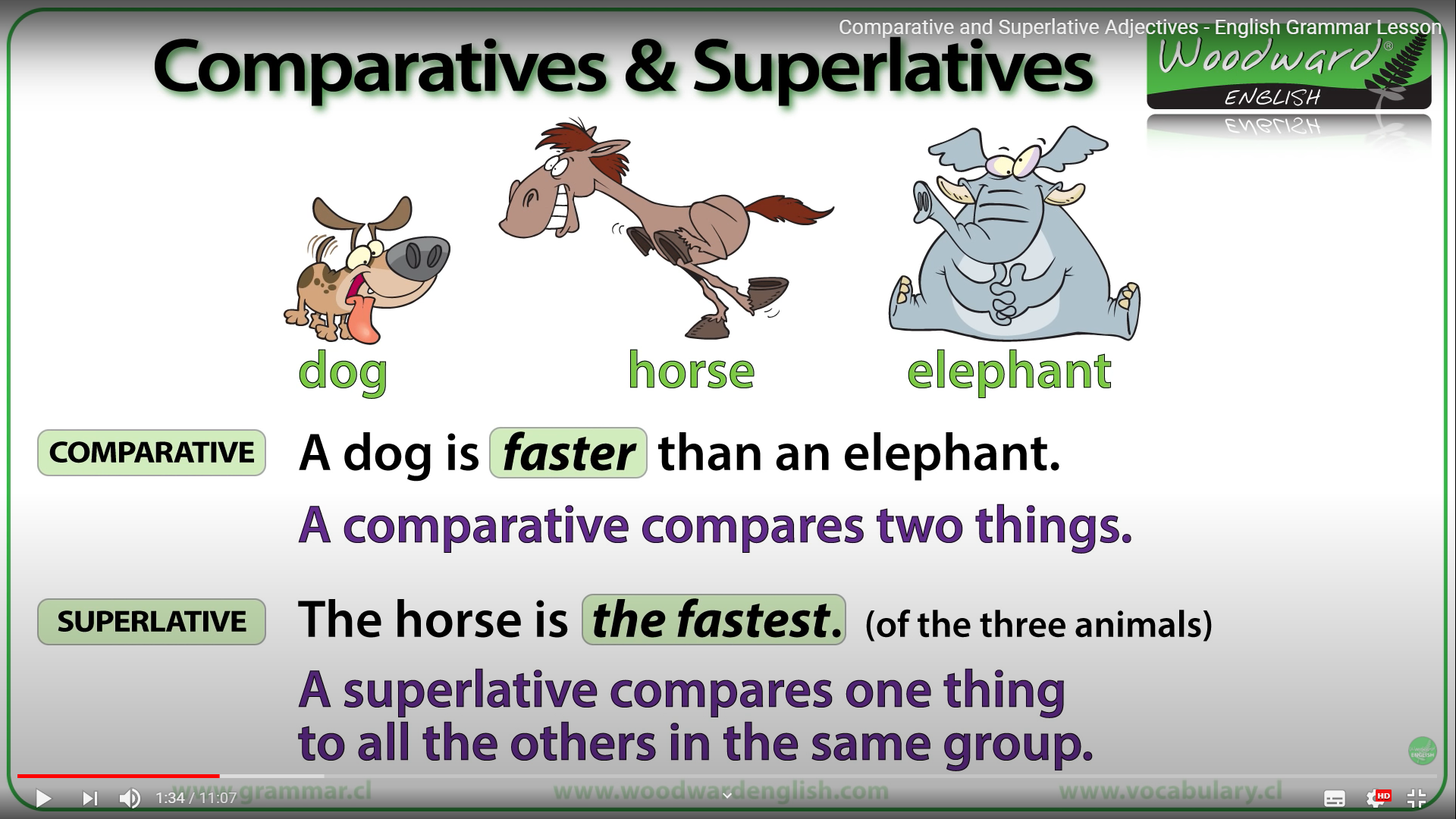 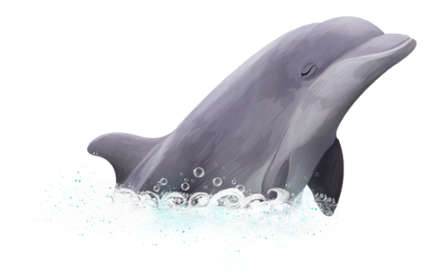 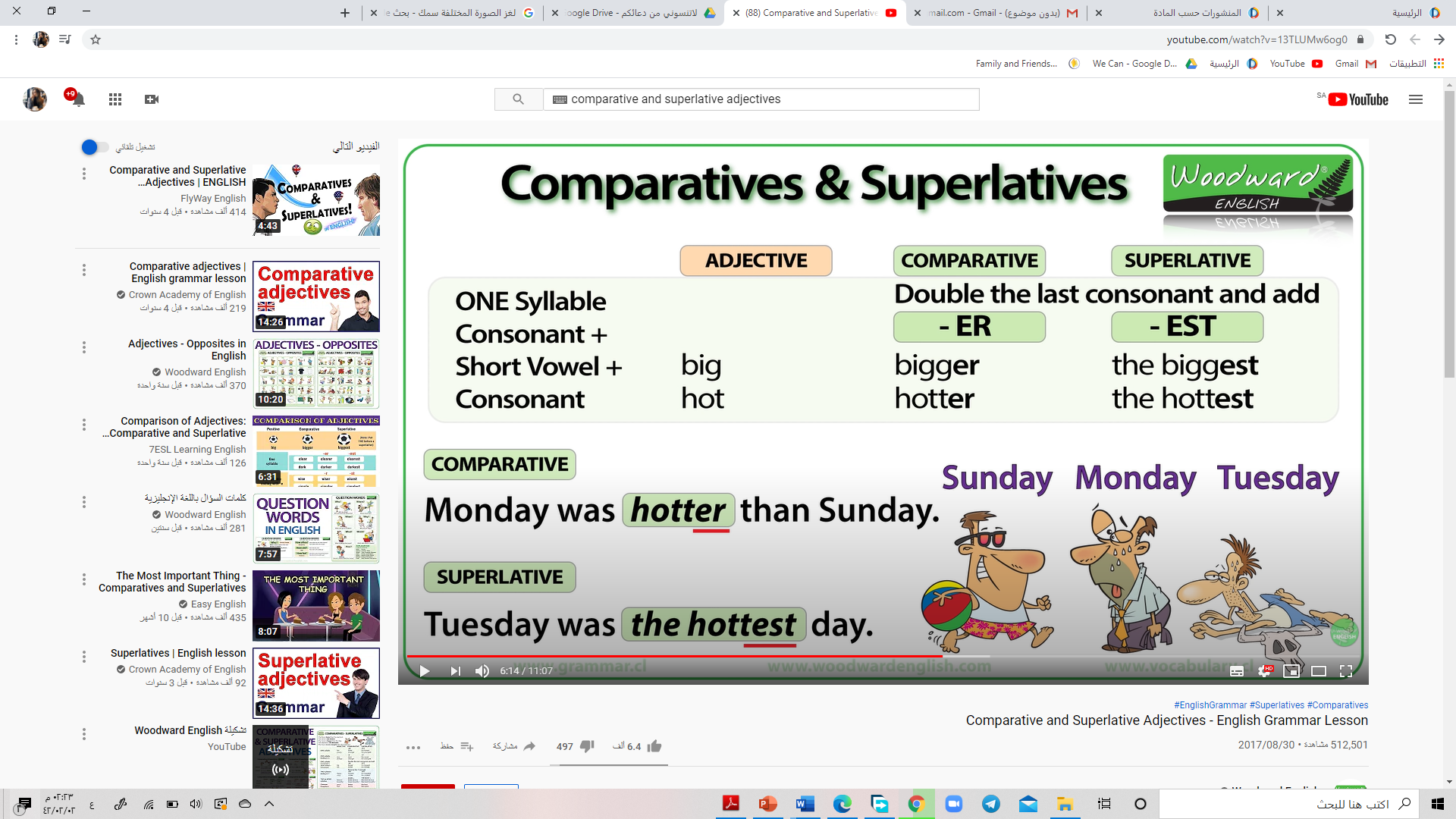 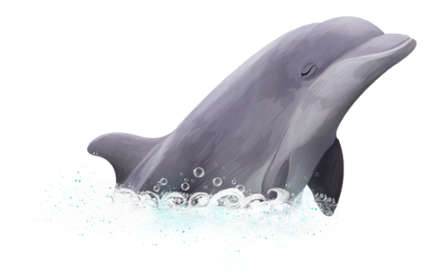 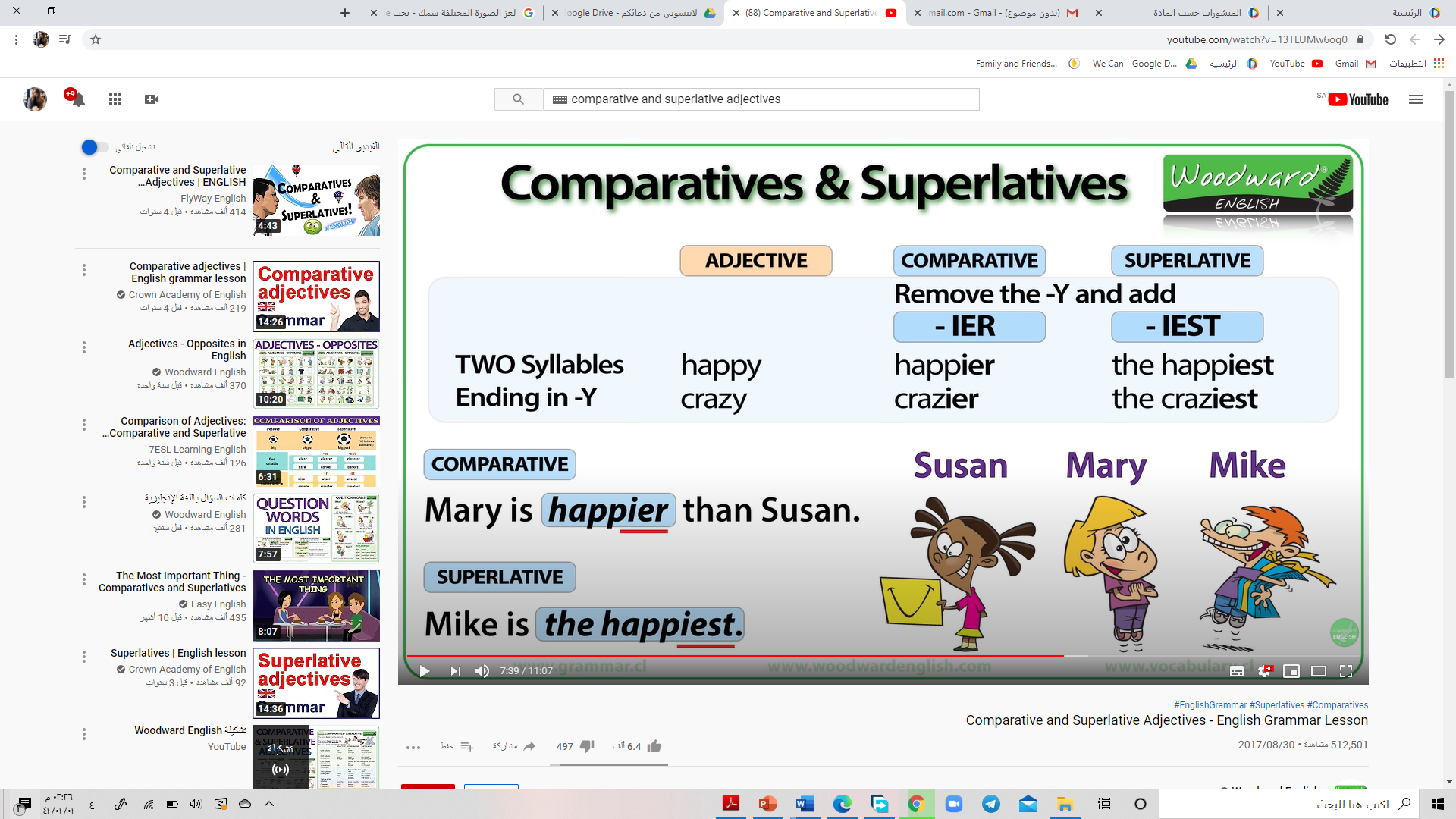 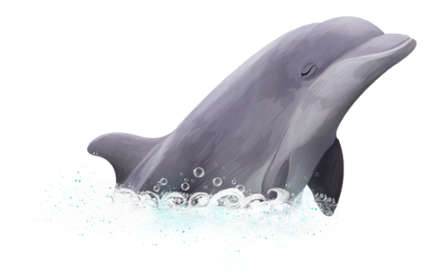 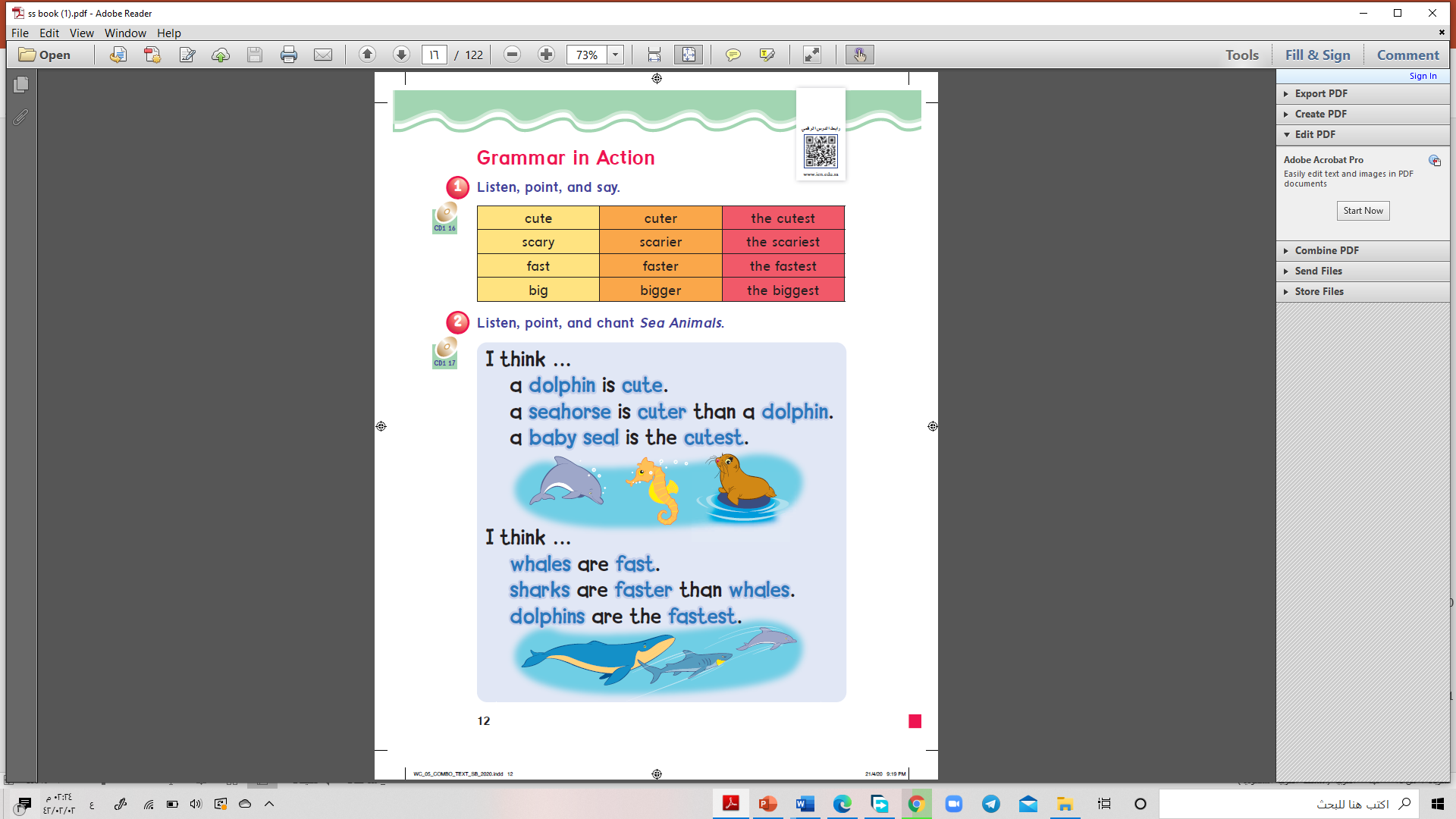 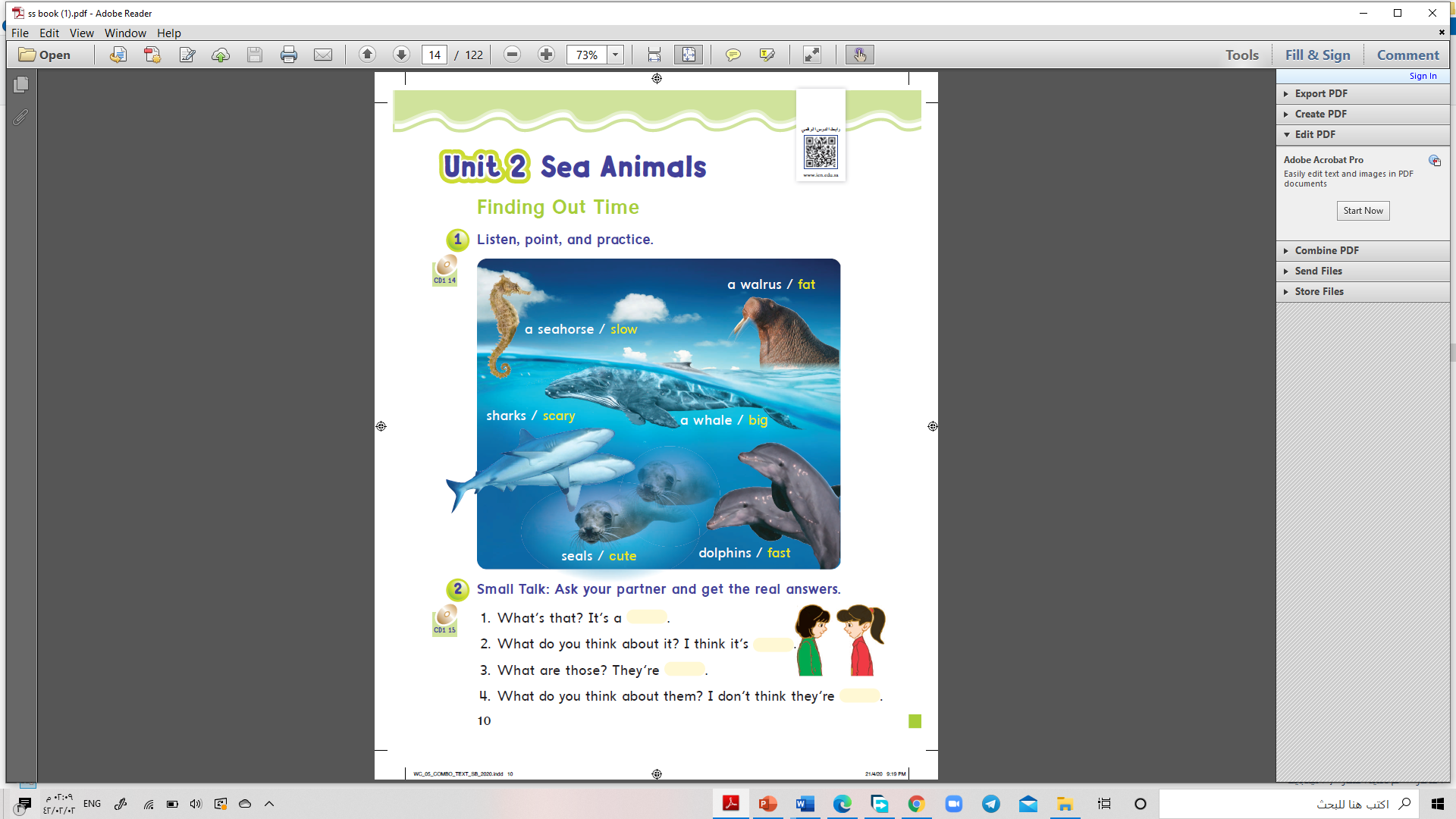 - A walrus is cute.
- A seahorse is cuter than the walrus. 
- The dolphin is the cutest.
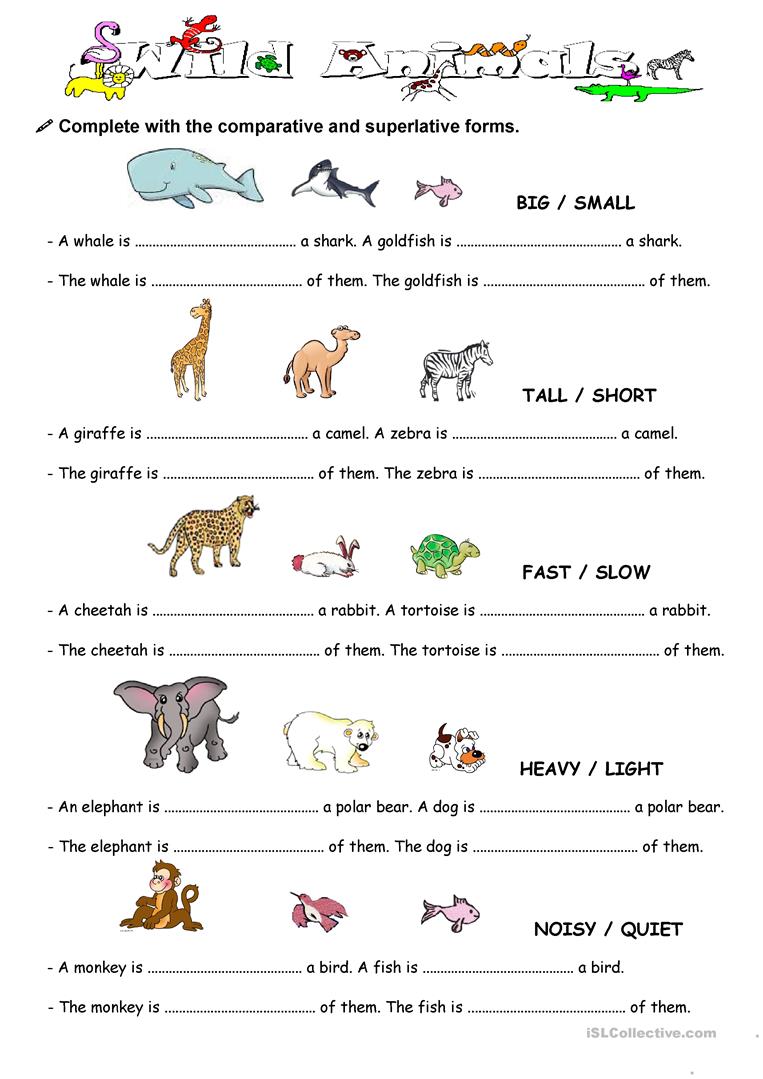 bigger than
smaller than
the smallest
the biggest
taller than
shorter than
the shortest
the tallest
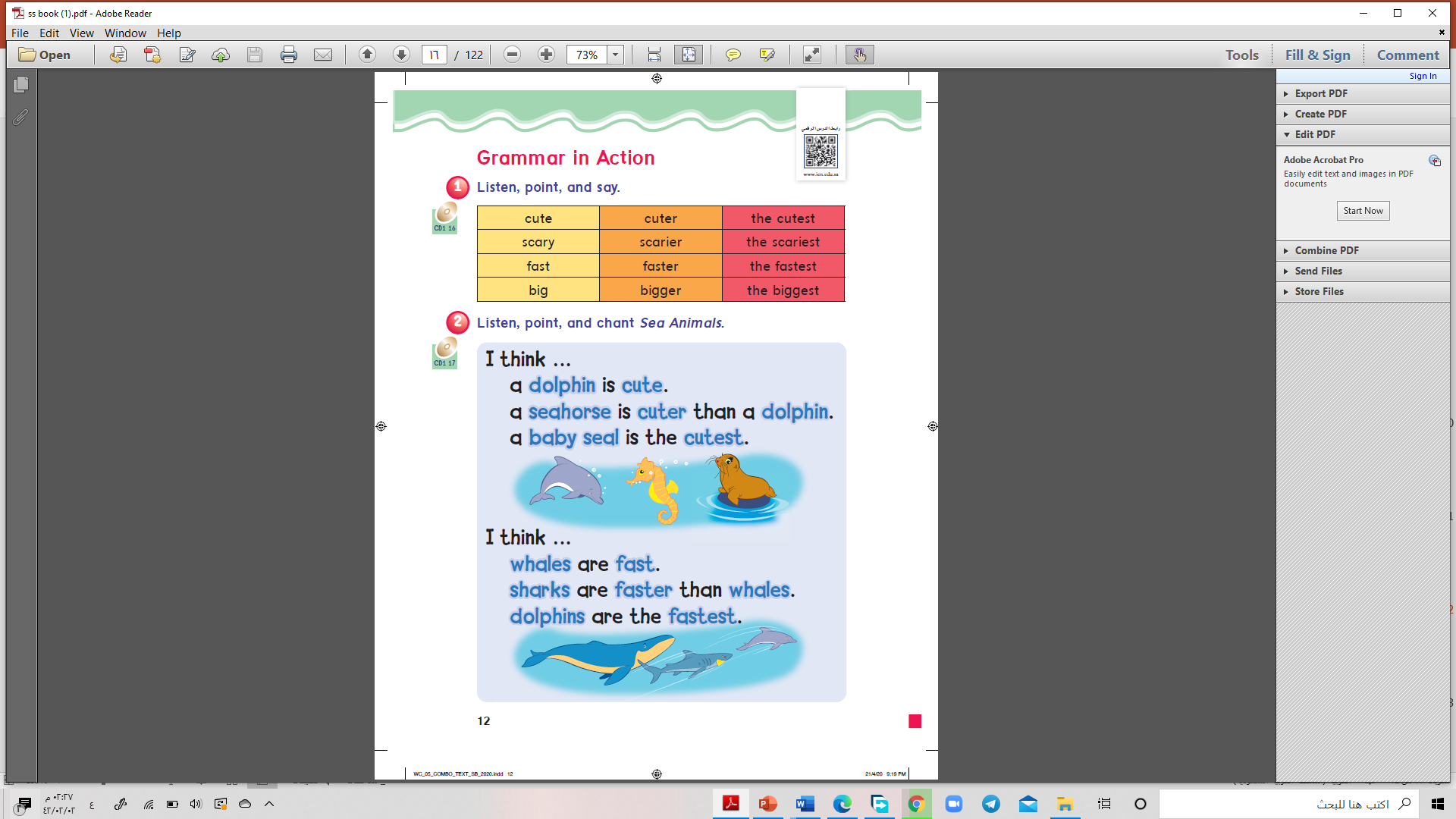 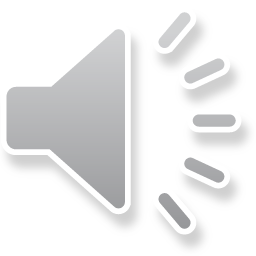 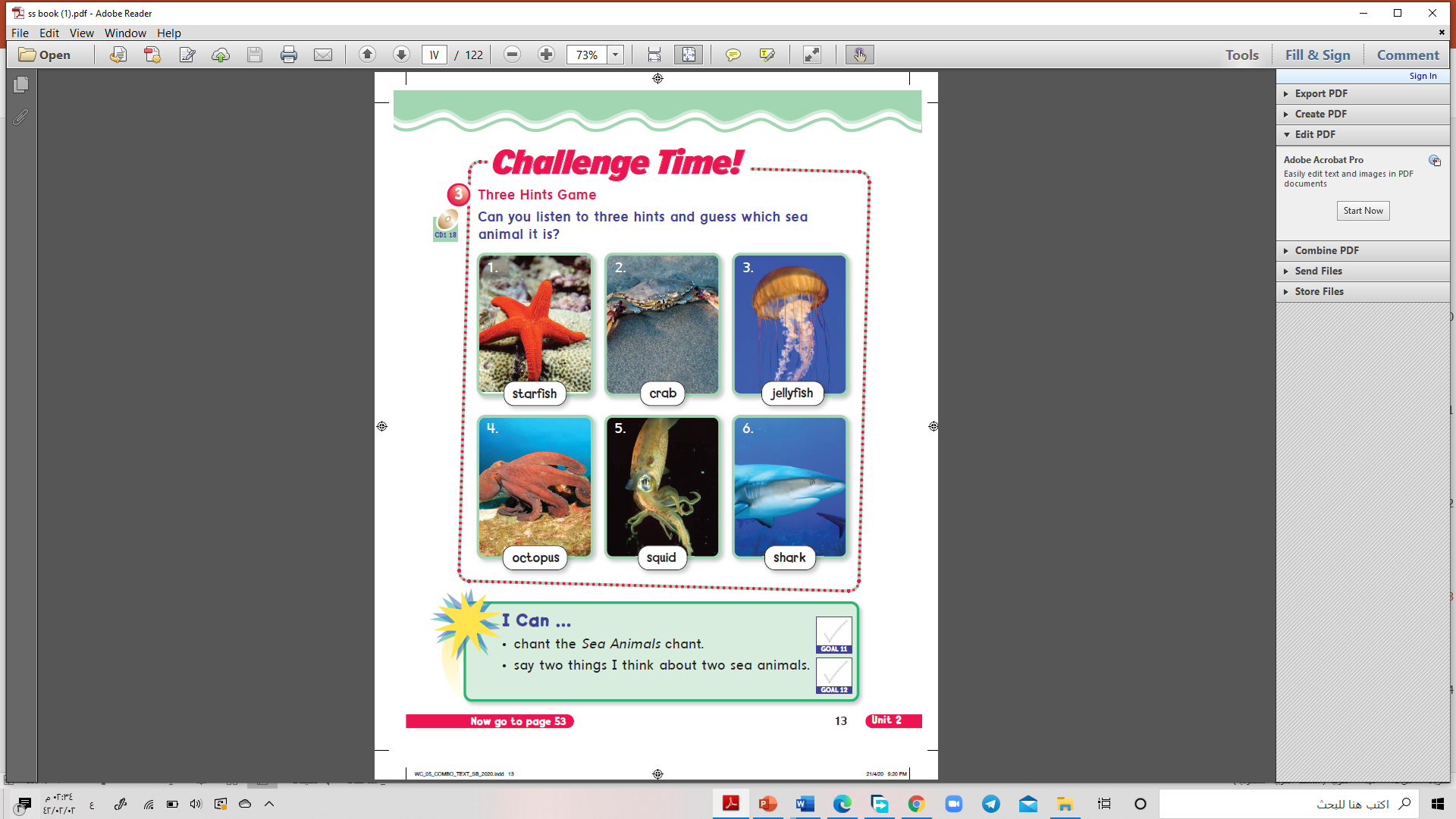 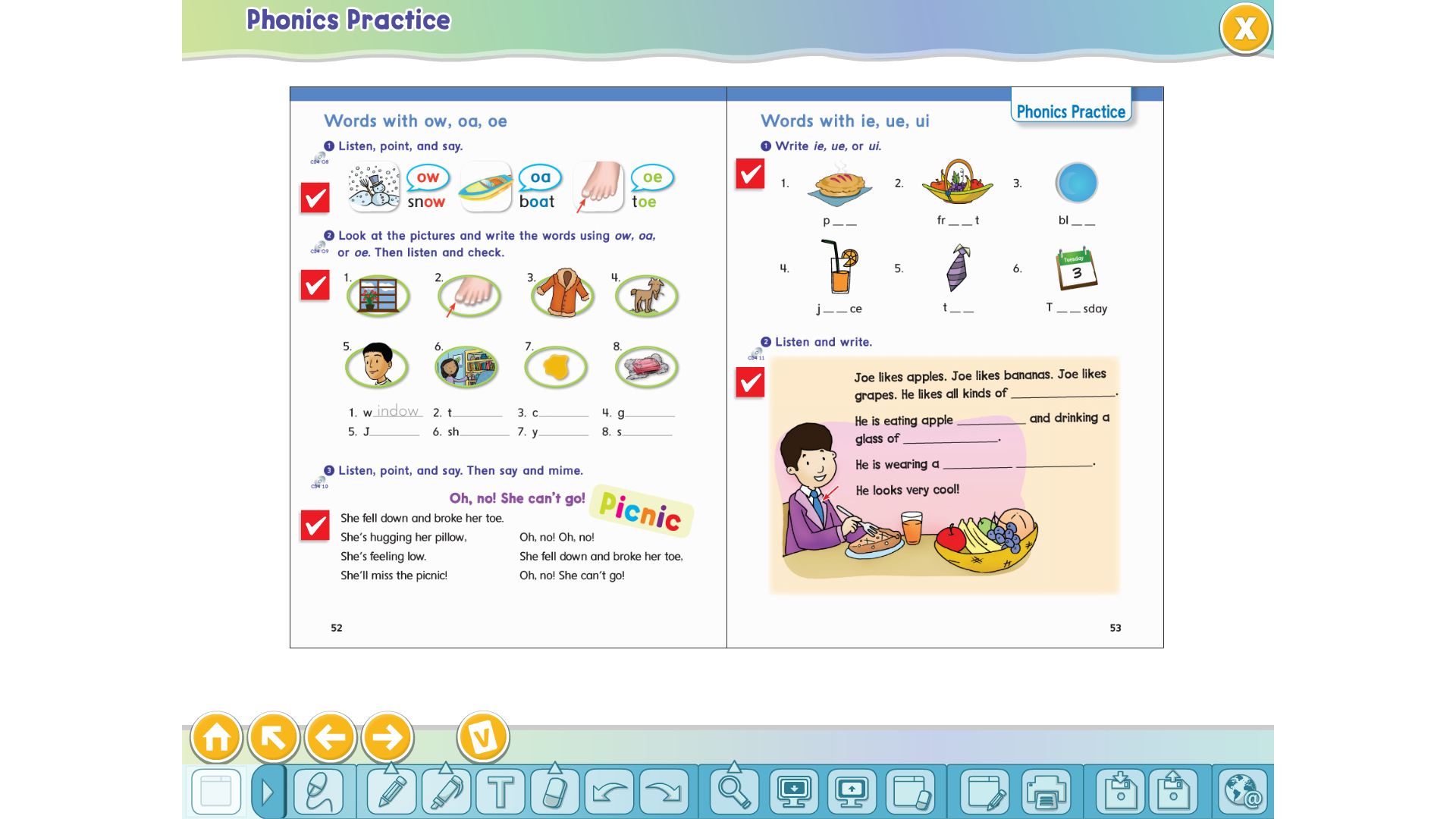 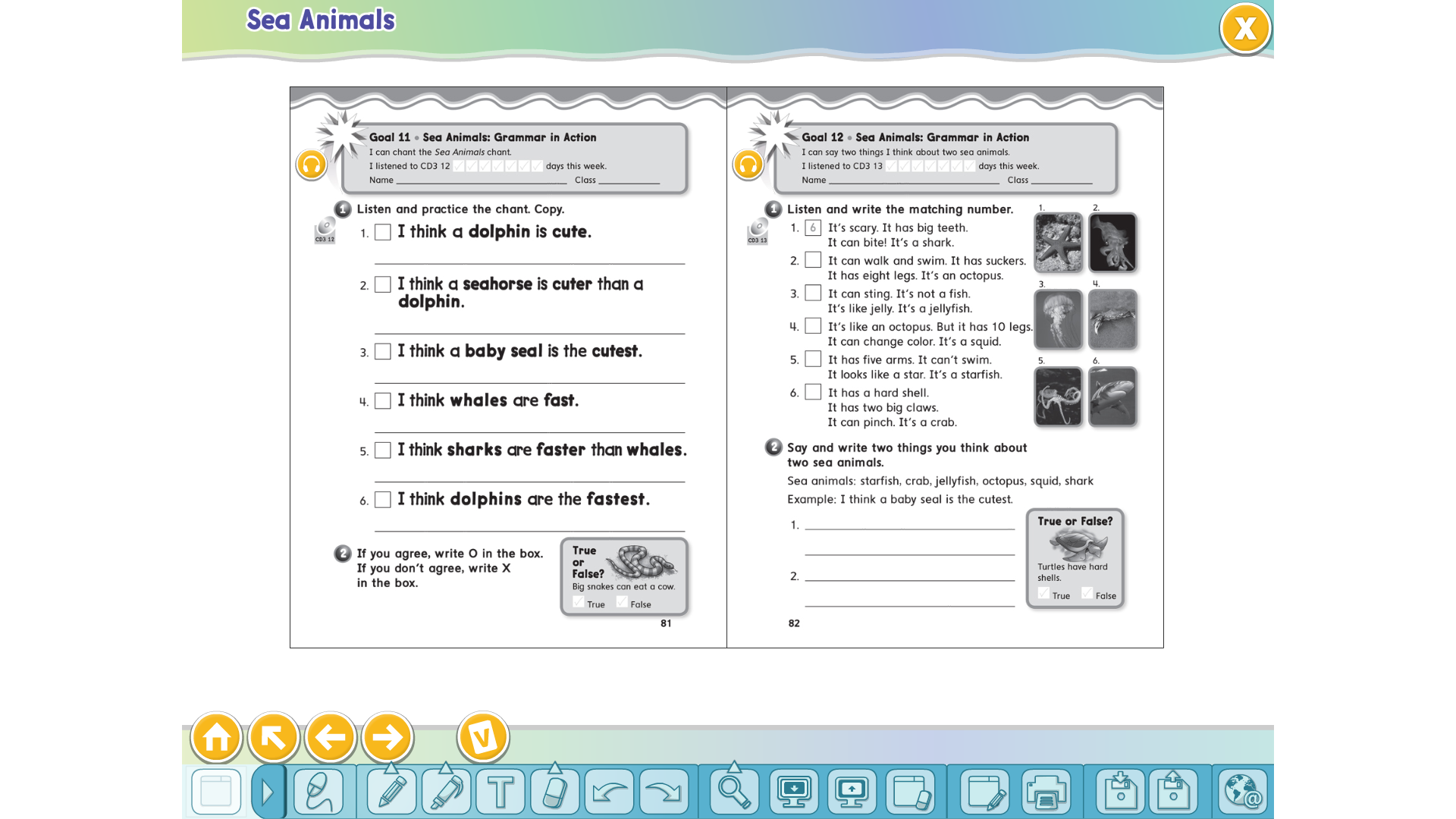